Chapter 2International Business Law and the World’s Legal System
Chapter topics:
The meaning of “international law”;
The classification of public international law and private international law;
The sources of international business law;
The main international organizations and their roles in regulating international business；
Two main legal systems around the world today, including common law and civil law systems.
1.International law
International law  is the body of rules applicable to the conduct of nations in their relationships with other nations, and with individuals and other private parties, rules for settling disputes between nations, as well as rules for intergovernmental organizations.
2. The classification of public international law and private international law
3. Sources of International Business Law
Contract 
IBL
International conventions and treaties(eg. TRIPS under GATT)
International custom or general practice (eg. INCOTERMS 2010)
National law (eg. Contract of the PRC)
Other sources
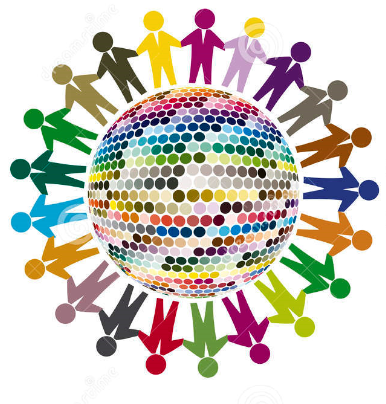 Uniformity
4. international organizations
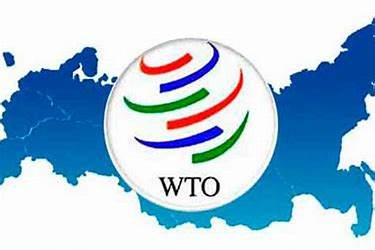 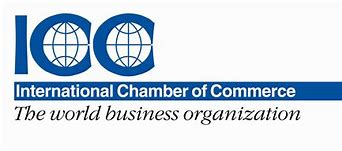 The United Nations
Political organs:
 Security Council
The General Assembly
The Secretariat
Other organs:
International court of Justice    
ECOSOC
UNCTAD
UNCITRAL   
IMF & World Bank
UNCITRAL
Full term: the United Nations Commission on International Trade Law 
Headquarters: Vienna, Austria
Parent organization: UN General Assembly
Formation: 1966; 53 years ago
Member states: 60
Role: to promote harmonization and modernization of the law of international trade by preparing and promoting the use and adoption of legislative and non-legislative instruments in a number of key areas of commercial law
Legislative texts of UNCITRAL
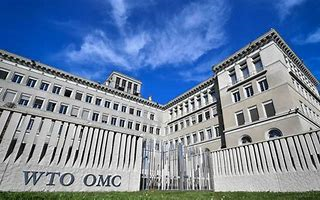 WTO
Headquarters: Geneva
Formation: 1 January 1995; 24 years ago
Membership: 164 member states
Purpose: Reduction of tariffs and other barriers to trade
ICC
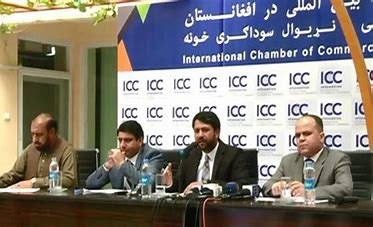 Headquarters: Paris, France
Formation: 1919; 100 years ago
Purpose: Enable business worldwide to secure peace, prosperity and opportunity for all.
Type: NGO 
3 main activities: 
  rule setting 
  dispute resolution
  policy advocacy
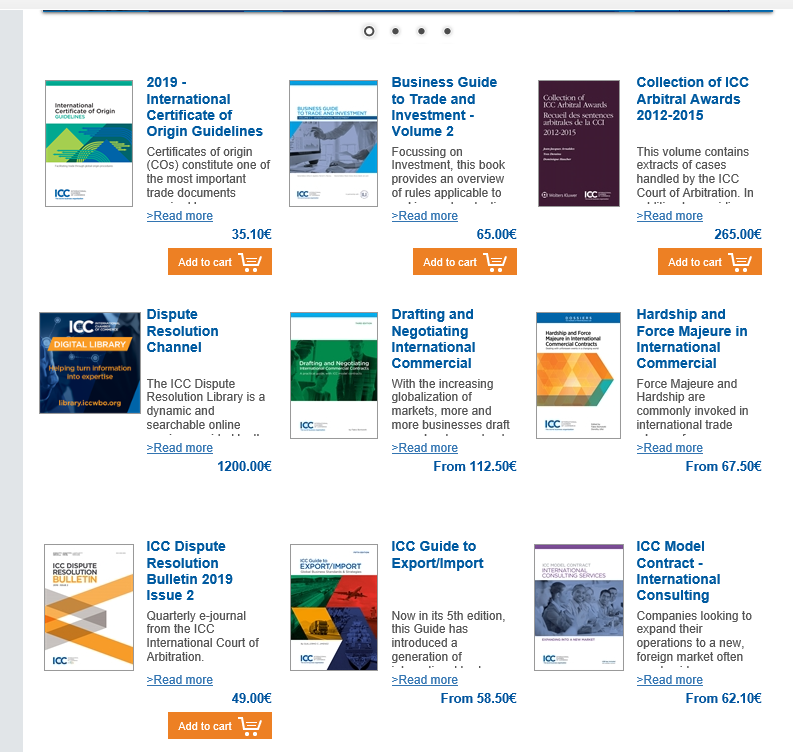 ICC’s Publications
5. Legal system of the world
Comparison of Civil and Common Law Systems